Supporting Your Child
Maths in EYFS and Key Stage One
The following ‘Top Tips’ are taken from:https://www.nationalnumeracy.org.uk/helping-children-maths
Some key concepts covered by our maths scheme with ideas to help you support your child at home.
Bead Strings are made up of 100 beads, grouped in 10s. They can be moved up and down the string to help children see how numbers can be manipulated. These are relatively inexpensive, or you could make your own.
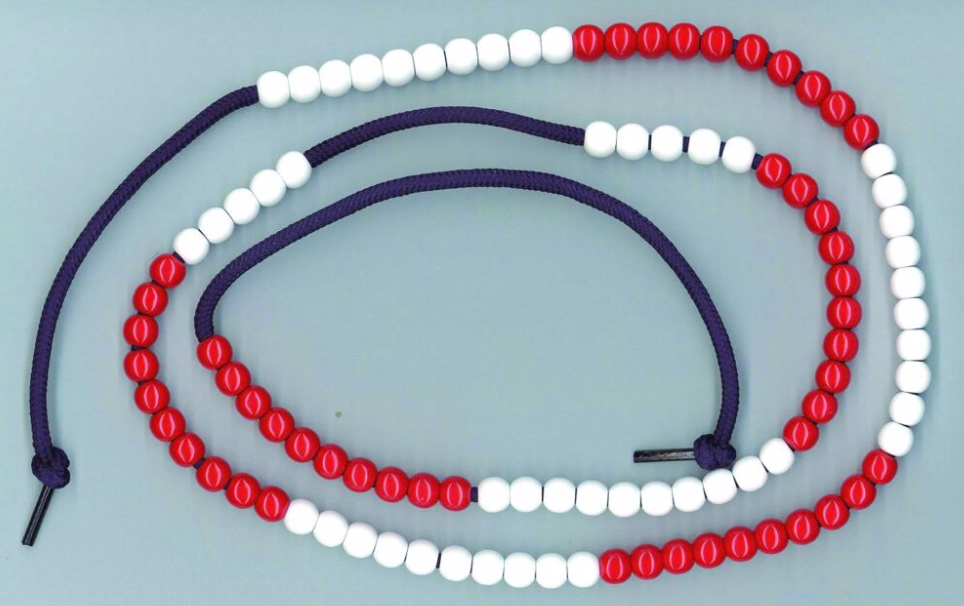 Ten Frames help children develop a mental picture of how ten is made. Children can use this knowledge to then add numbers beyond ten. A ten egg box could be a useful resource to have at home – you could use any small objects as counters.
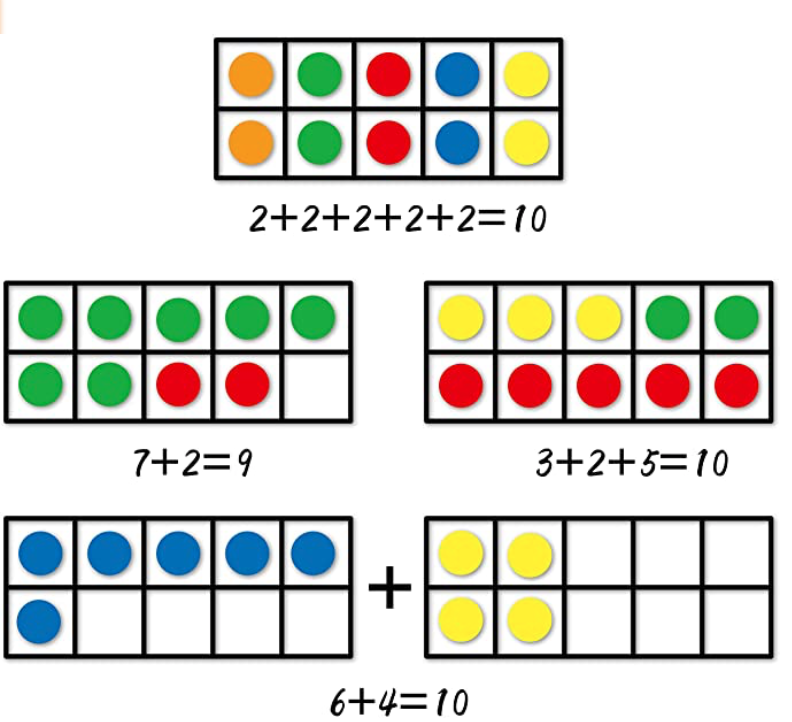 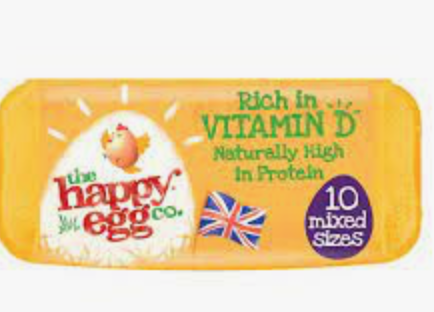 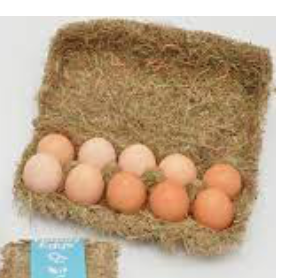 You may here your children refer to a ‘Part-Whole Model’. This is a way of representing the idea that all numbers can be broken down in different ways. Using this knowledge helps children to add and subtract.
Concrete
Pictorial
Abstract
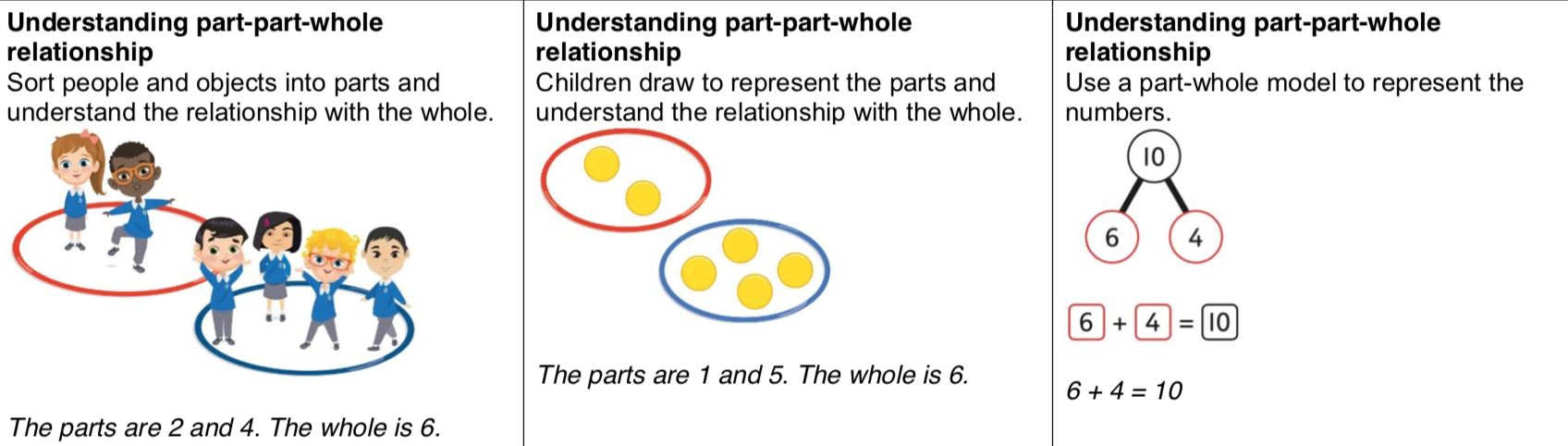 The parts are two and four.
The whole is six.
Abstract
Pictorial
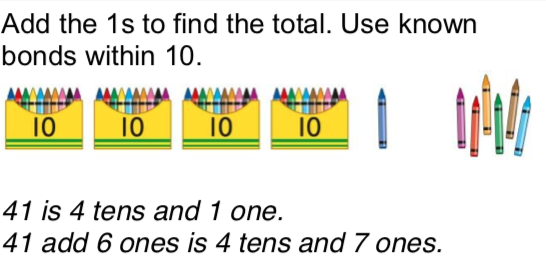 Concrete
*Encourage children to use physical objects to represent numbers to help give their maths meaning
*Move to drawn objects to represent real world items
*Replace drawn objects with numbers
Multiplication
Counters are really helpful when doing maths at home – you don’t need to buy resources; 1p coins will do the job!

These coins are arranged in an ARRAY

This arrangement helps children see 
that 3 lots of 4 make 12.
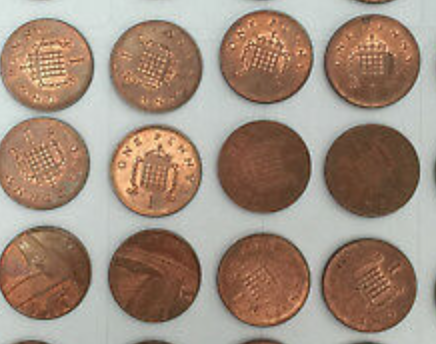 Multiplication
Counters are really helpful when doing maths at home – you don’t need to buy resources; 1p coins will do the job!

These coins are arranged in an ARRAY

This arrangement helps children see 
that 3 lots of 4 make 12.
We can also see that 4 lots of 3 is 12.
(This is known as commutativity)
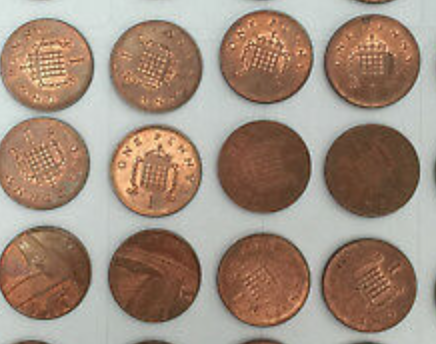 Times Tables
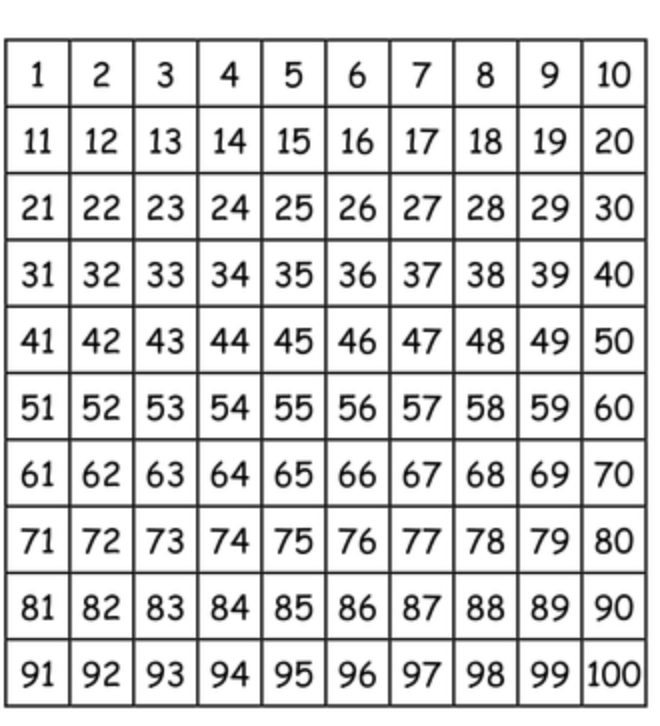 By the end of  year 2, children should know their:

2
5 
and 
10 

times tables.

Practising these at home really helps children to become secure in these number facts.
Colouring numbers on a 100 square helps children to see the patterns developing.
DivisionWe can use counters in a bar model to help children understand division as sharing or grouping. At home, 1p coins would work well if your child needs to do this practically.
Power Maths is the scheme we use for maths lessons at LarkriseEach lesson is divided up into:
Morning Maths and Weekly Arithmetic Tests
Each morning when the children come into the classroom there is a Morning Maths activity linked to the arithmetic skill they are focusing on that week.

Arithmetic skills vary from basic addition and subtraction, multiplication and division and fractions of an amount for KS1. 

Then once the children have learnt these skills they have a weekly arithmetic test to practise these skills. Scores are recorded and tracked by the class teachers and Maths Lead- Miss Uzzell who then uses this information to inform any additional support that might be needed.
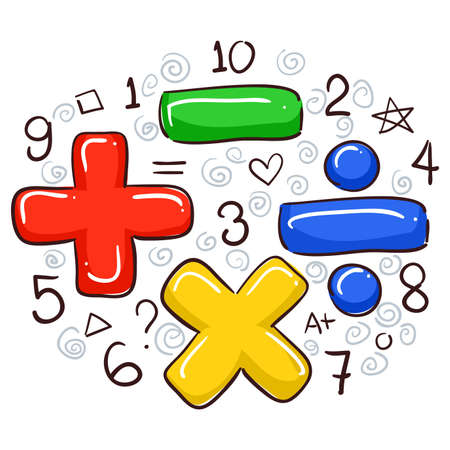 Key Stage One Maths Tests
Calculation policies
All copies of our Calculation Policies in line with our Power Maths scheme can be found on our school website. 

Head to Key Information and then click Policies and Guidance. 
All policies for KS1, lower KS2 and Upper KS2 are found here. 

https://www.larkrise.essex.sch.uk/policies-and-guidance/
Any Questions?